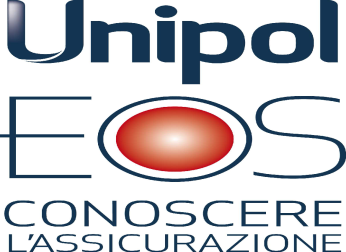 AZIENDA AGRICOLA BARONI
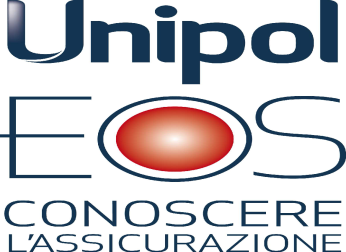 Chi siamo?
Siamo un’azienda che alleva bovini di razza Aberdeen Angus, con metodo biologico

Vendiamo sia al dettaglio che a piccole aziende

Abbiamo 8 dipendenti 

Il nostro capitale ammonta a € 200.000,00
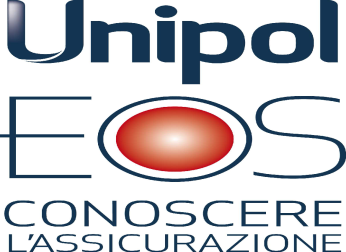 Dove siamo?
Siamo nell’entroterra ligure,
 in Val D’Aveto, località Villanoce.
DISASTER RECOVERY PLAN
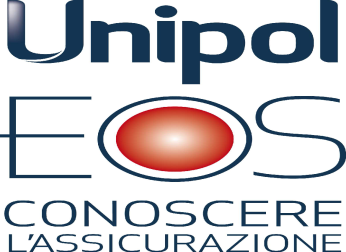 DISASTER RECOVERY PLAN
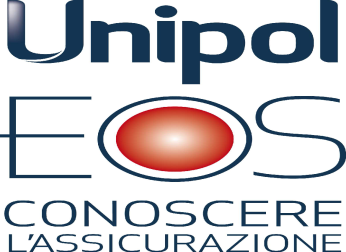 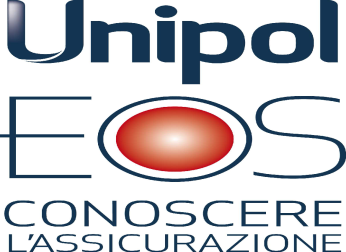 Evento dannoso
Una sera durante una forte burrasca, il tetto 
  della stalla crolla a causa di un albero abbattuto dal vento. 
  Tre animali, purtroppo, rimangono vittime dell’impatto. Per fortuna, i dipendenti a quell’ ora non erano sul posto di lavoro, per cui non è stato arrecato nessun danno alle persone. 
  L’assicurazione per le calamità naturali ci ha risarcito in brevissimo tempo.
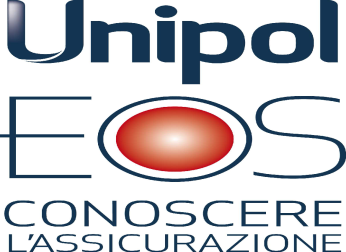 Azioni future
Per il futuro cercheremo di costruire delle barriere intorno alle nostre strutture in modo da renderle più solide e protette